Agenda Item No. 26INTOSAI Community Portal
8th KSC Steering Committee Meeting

Mexico City
(7-9 September 2016)
SAI-India
Comptroller and Auditor General of India
1
IDI-KSC Knowledge Sharing Portal
KSC and IDI  have jointly developed an INTOSAI Community Portal (www.intosaicommunity.org)
Launched during Global Leadership Symposium at Shimla, India in November 2015
Facilitate INTOSAI’s decision making processes in time between annual Governing Board meetings
Technical infrastructure and support  by IDI
SAI-India to provide operational support
Replaced INTOSAI Collaboration Tool
Comptroller and Auditor General of India
IDI-KSC Knowledge Sharing Portal
Platform includes following features:
Community of Practice
Blogs
Chats
Virtual meeting 
Polls/survey
News
Library
Comptroller and Auditor General of India
IDI-KSC Knowledge Sharing Portal
INTOSAI Community Portal has more interactive features and additional facilities to enable better communication and sharing of ideas
Potential of adding more dynamic features depending on requirements of users
Hosting several Communities of Practice and facilitating Virtual meetings of various groups
Comptroller and Auditor General of India
IDI-KSC Knowledge Sharing Portal
To enroll into portal, request from official email IDs is to be sent to SAI-India at ir@cag.gov.in
Link of the portal is also added at homepage of INTOSAI website www.intosai.org 
Overview of INTOSAI Community Portal is displayed in subsequent slides
Comptroller and Auditor General of India
Overview of Portal (Homepage)
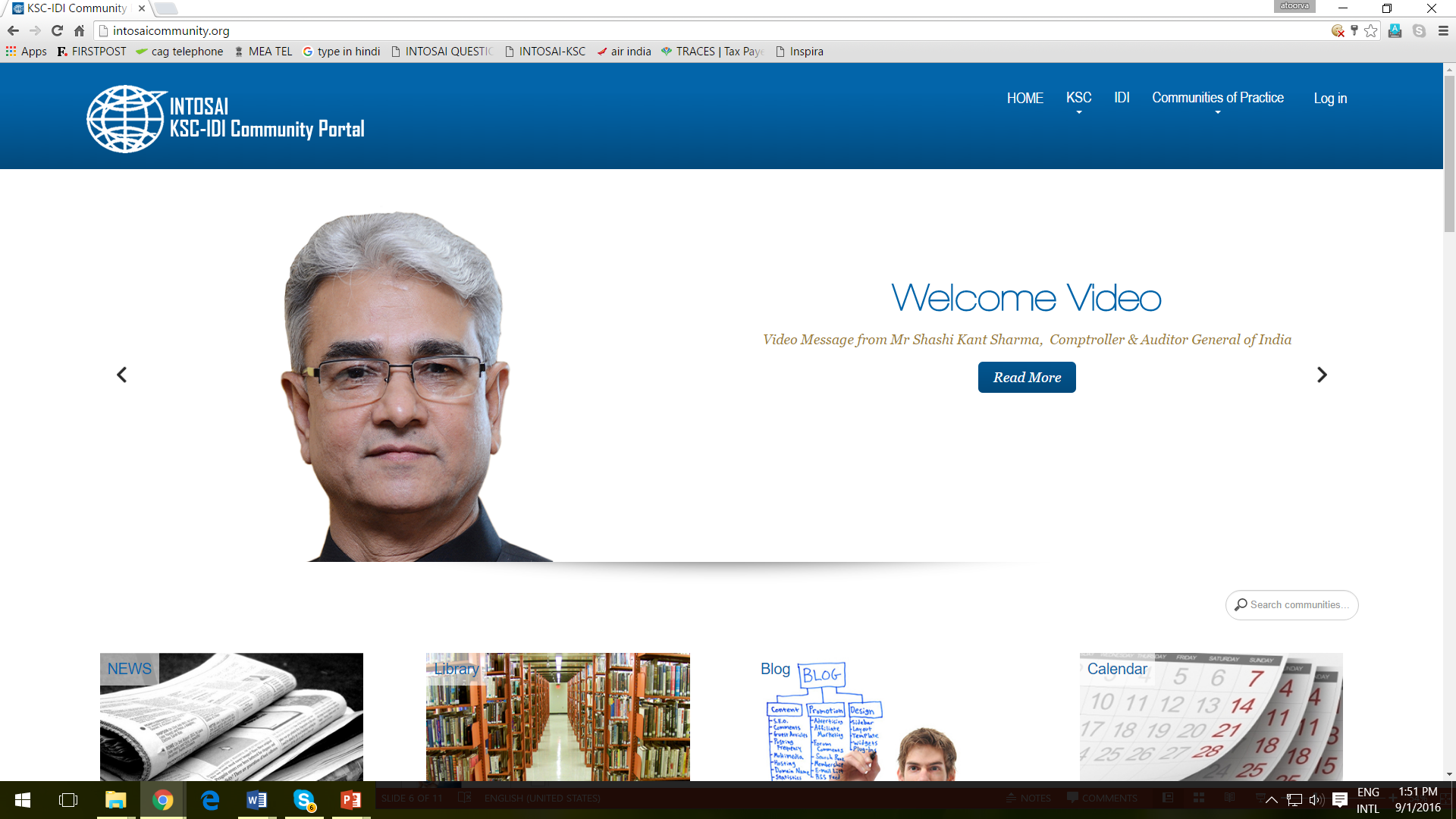 Comptroller and Auditor General of India
Overview of Portal (KSC Page)
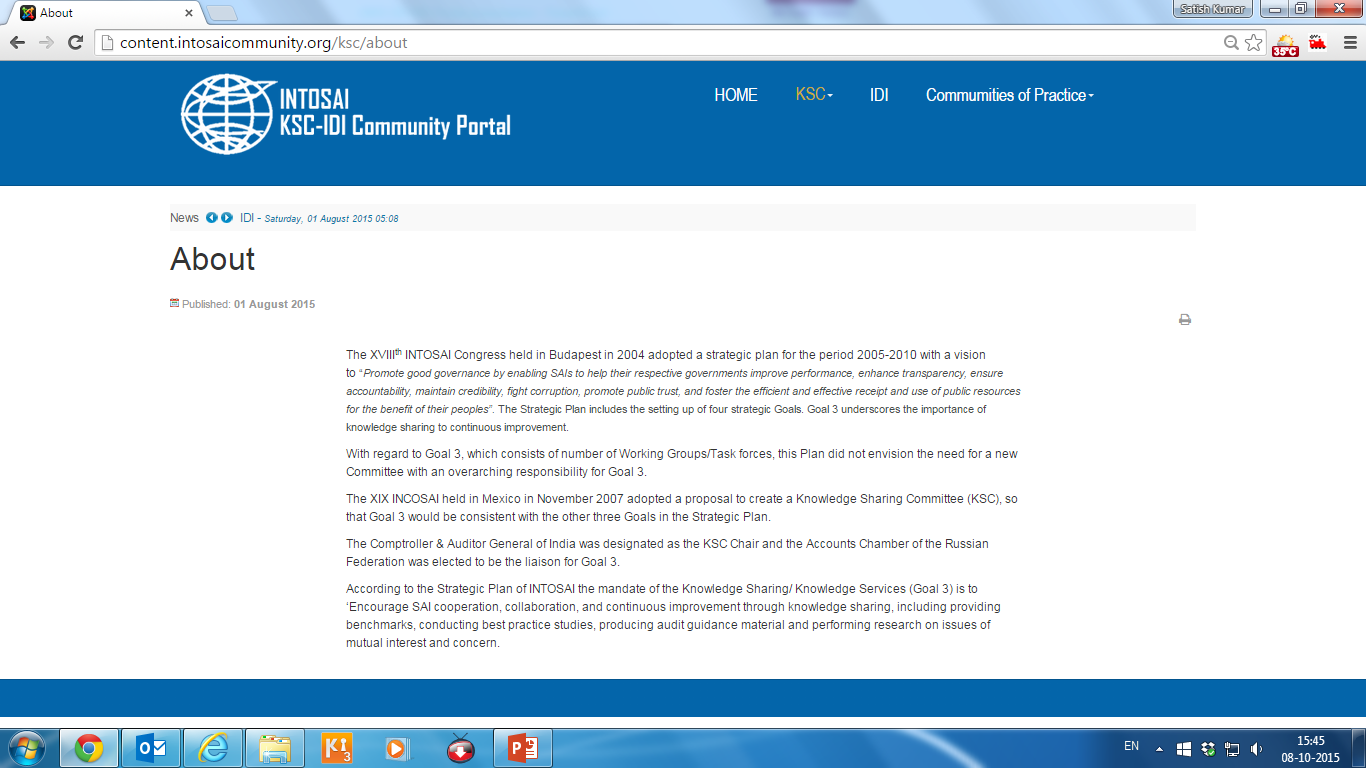 Comptroller and Auditor General of India
Overview of Portal (IDI Page)
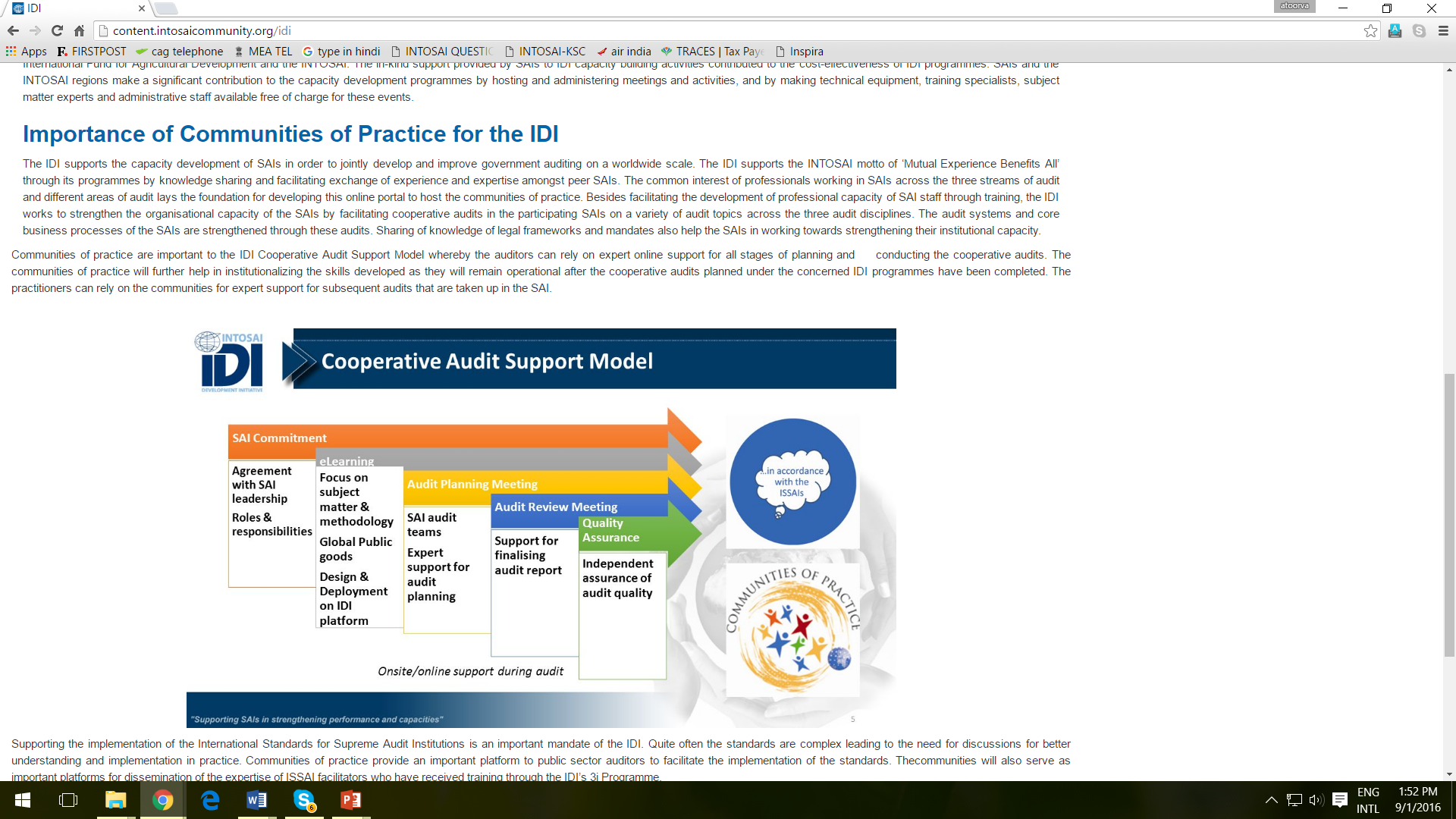 Comptroller and Auditor General of India
Discussion questions
How to provide easy login credentials?
Portal in other INTOSAI languages – strategy
How can members contribute to 
Popularizing the portal and
Aid in updating the portal
THANK YOU
Comptroller and Auditor General of India
10